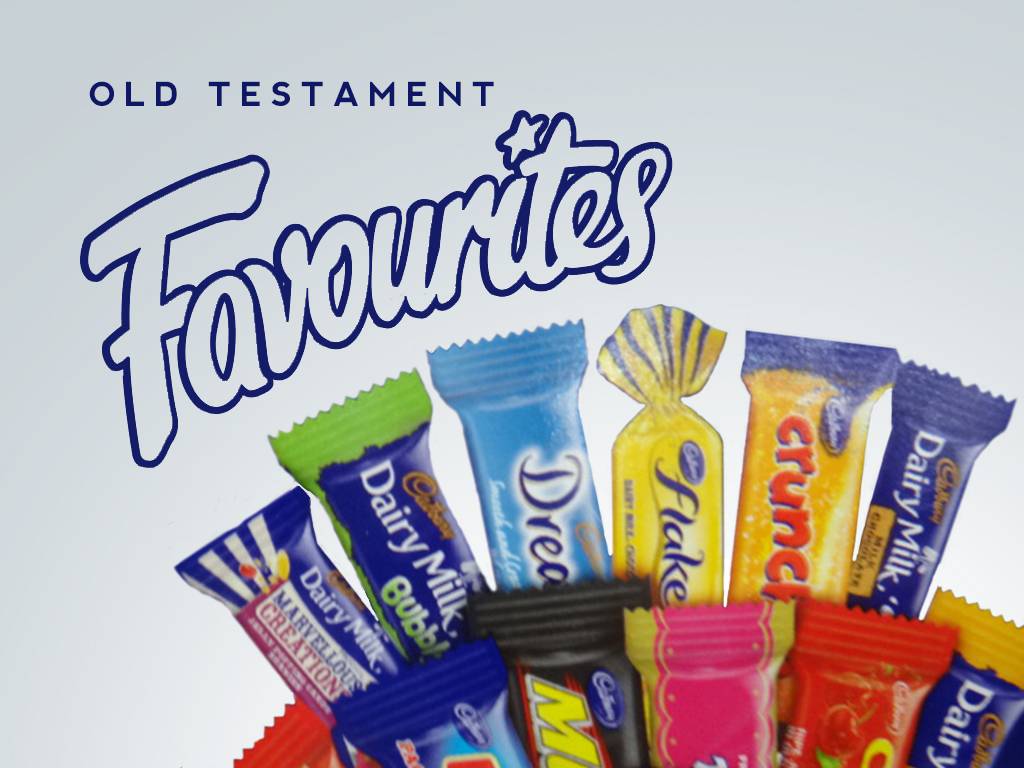 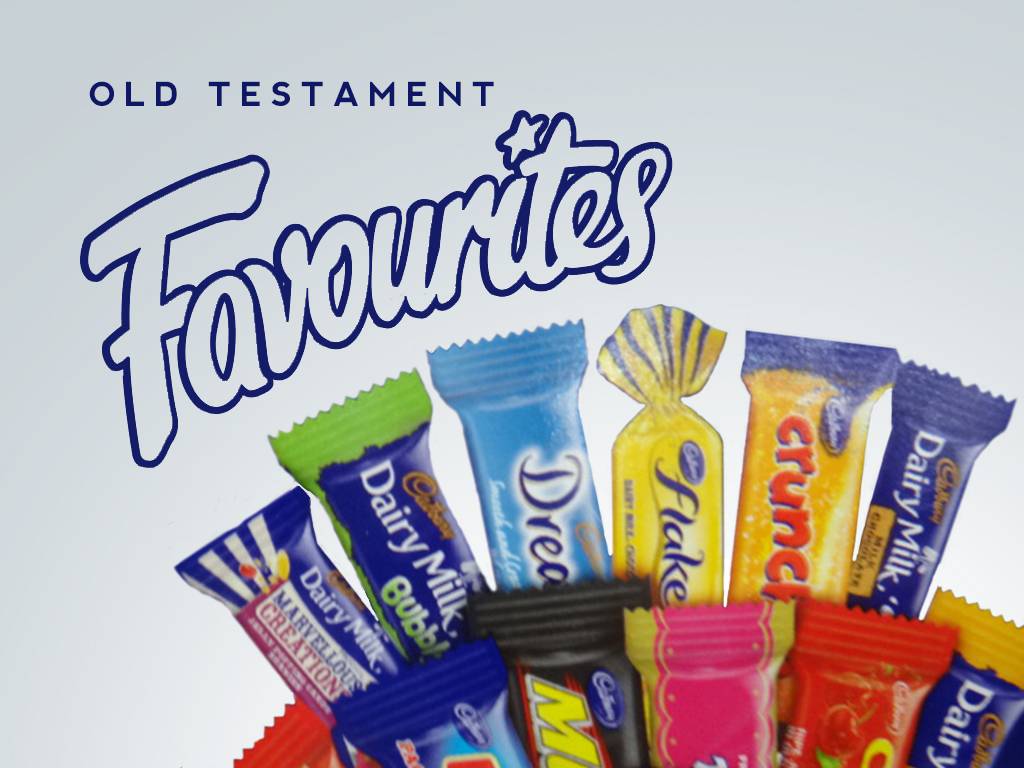 Choices that make a difference.
Ask God
Choices that make a difference
Ask God!
Choices that make a difference.
Remember
Choices that make a difference.
Do not be afraid!
Choices that make a difference.
Take the step!
Choices that make a difference.
Give Thanks!